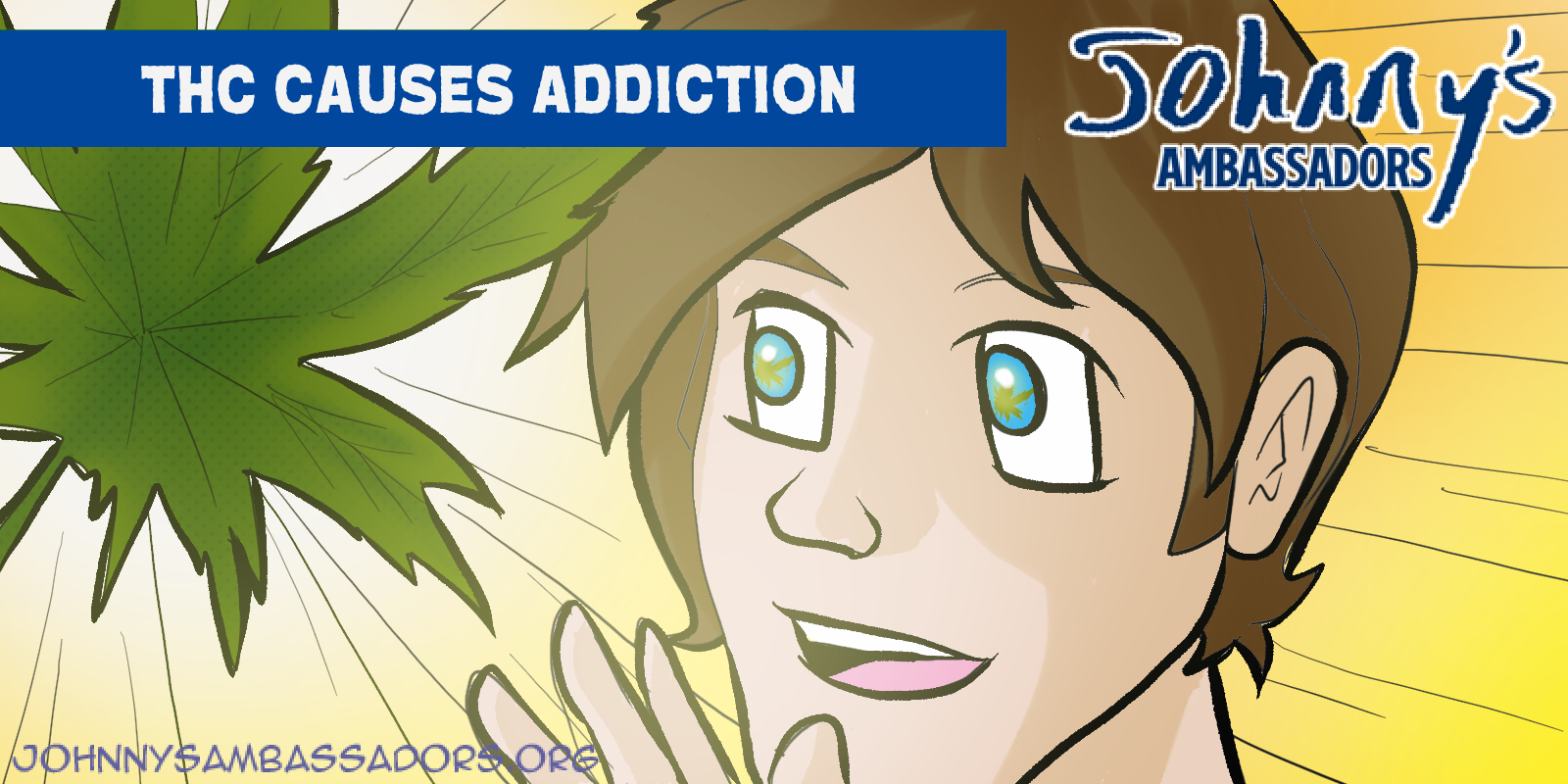 [Speaker Notes: 17% of adolescents who use marijuana become addicted, and 50% of daily users become addicted. Why is it so easy to get addicted to THC? When you use THC, it takes four weeks to leave your body. THC is a lipid, which means it binds to fat, and your brain is made of fat. When THC binds to your receptors, your natural chemicals can’t get in. The brain thinks the receptors are full, so they cut back on production. Pretty soon, you must use THC just to feel normal. Research link]